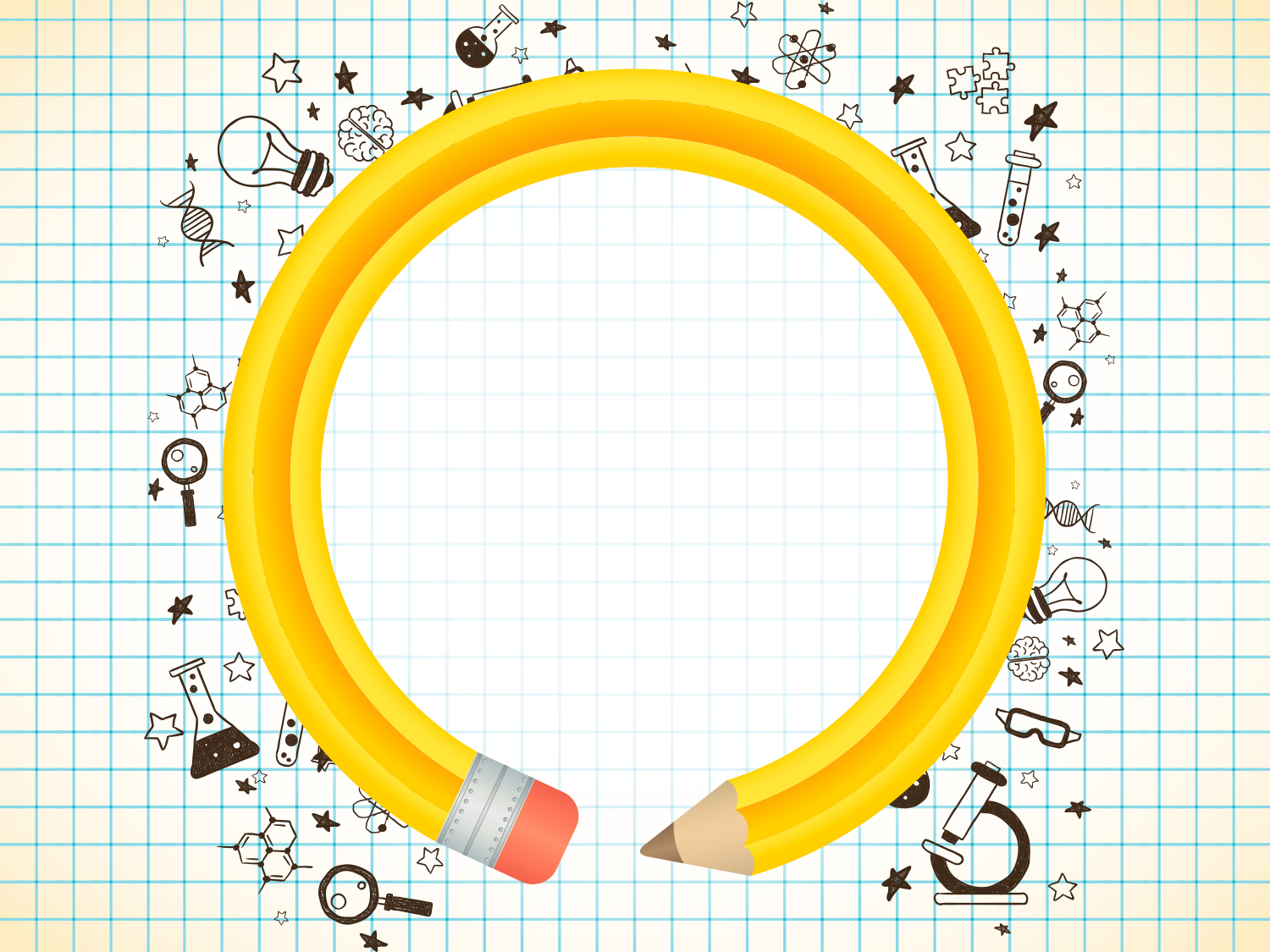 «Технология развития 
критического мышления
на уроках математики»
Мастер-класс
МАОУ «СОШ№1» г.Чебоксары
Учитель математики Клыкова А.Ю.
Сегодня на мастер-классе:
INSERT
Верю – не верю
5
8
Об инновационных технологиях в рамках ФГОС
Интеллектуальная разминка
1
4
Технология развития критического мышления 
на уроках математики
2
Вопросительные слова
Физкультминутка
Лови ошибку
3
6
7
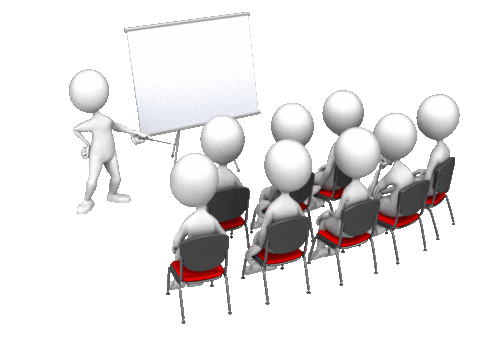 Об инновационных технологиях в рамках ФГОС
КПК: «Механизмы преодоления методических проблем и затруднений учителей общеобразовательных организаций при использовании новых педагогических технологий обучения в соответствии с ФГОС общего образования» 
Инновации в сфере образования - все, что связано с внедрением в практику передового педагогического опыта.
Проблемы в обучении: 
Около 20% учащихся имеют низкую мотивацию к учебной деятельности
Чрезмерная нагрузка эмоционального и физического характера
Жесткие временные ограничения
Проблемы внедрения инноваций: 
Барьер творчества. 
Конформизм. 
Личностная тревожность. 
Ригидность мышления.
Создание условий для развития и реализации способностей всех учащихся: и с высоким учебным потенциалом, и с отсутствием интереса к учебе
Формирование новой системы универсальных знаний, умений и навыков, а также опыта самостоятельной деятельности и личной ответственности учащихся, то есть ключевых компетентностей, что и определяет современное качество образования.
Технология развития критического мышления
Технология РКМ позволяет решать задачи:
-образовательной мотивации: повышения интереса к процессу обучения и активного восприятия учебного материала;
-информационной грамотности: развития способности к самостоятельной аналитической  и оценочной работе с информацией любой сложности;
-социальной компетентности: формирования коммуникативных навыков и ответственности за знание.
Признаки критического мышления:
 Критическое мышление – мышление самостоятельное.
Информация является отправным, а не конечным пунктом критического мышления.
Критическое мышление начинается с постановки вопросов и уяснения проблем, которые нужно решить.
Критическое мышление основано на убедительной аргументации.
Критическое мышление – мышление социальное.
.
.
«ЛОВИ ОШИБКУ!»
.
Все делители числа 20 – четные числа.
Хотя бы одно двузначное число имеет более трех делителей.
Наибольшее кратное любого числа – само число.
Число 18 имеет ровно пять делителей.
Некоторые натуральные числа не имеют делителей.
Число 6 – совершенное число.
Все кратные числа 15 – нечетные числа.
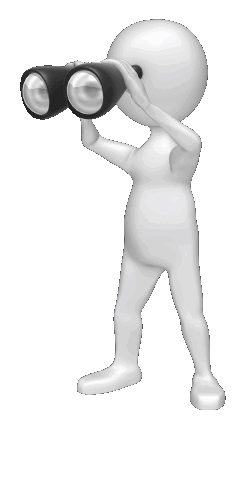 .
.
ИНТЕЛЛЕКТУАЛЬНАЯ РАЗМИНКА
.
ДЕВЯТЬ ПЯТЬ РЕПА ЯР
 СТО СОРОК ОДИН ДНО КОД
 ЛОНО ПЯТНО НОЛЬ
 КОСА ВЕК ДОМ ДАНЬ ДАВНО
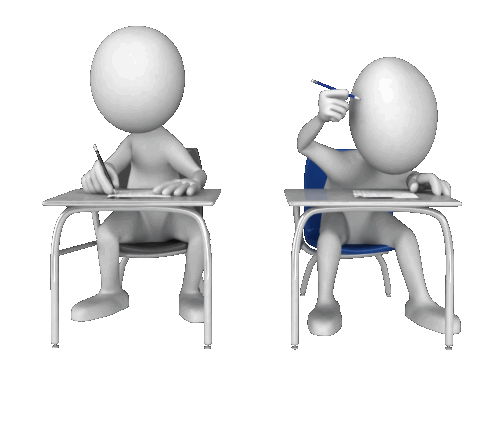 .
.
ИНТЕЛЛЕКТУАЛЬНАЯ РАЗМИНКА
.
ДЕВЯТЬ ПЯТЬ РЕПА ЯР
 СТО СОРОК ОДИН ДНО КОД
 ЛОНО ПЯТНО НОЛЬ
 КОСА ВЕК ДОМ ДАНЬ ДАВНО
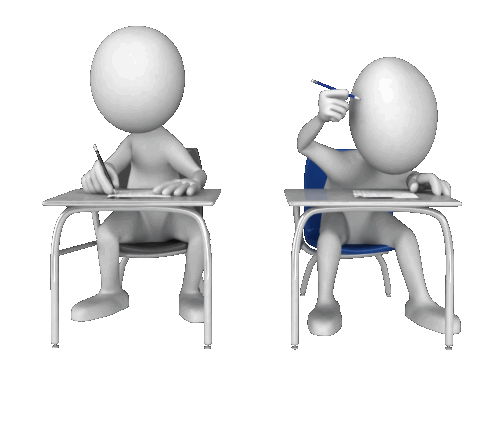 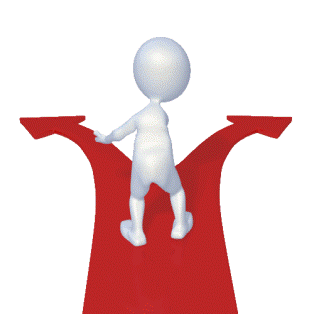 «ВЕРЮ – НЕ ВЕРЮ»
ФИЗКУЛЬТМИНУТКА
Делители
Кратные
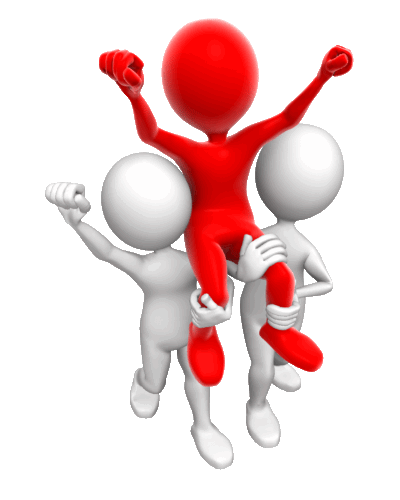 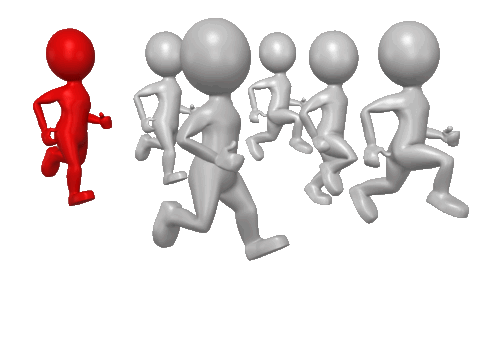 «ЗАДАЙ ВОПРОС»
Умеющие мыслить умеют задавать вопросы.
Элисон Кинг
«ИЗ ИСТОРИИ МАТЕМАТИКИ О ДЕЛИМОСТИ ЧИСЕЛ»(прием INSERT)
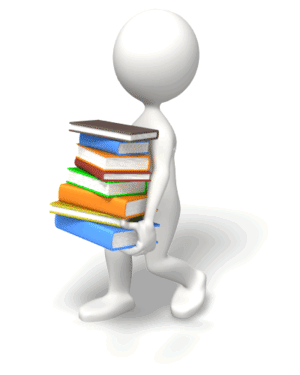 интерактивная
познавательная
система для 
эффективного
чтения и 
размышления.
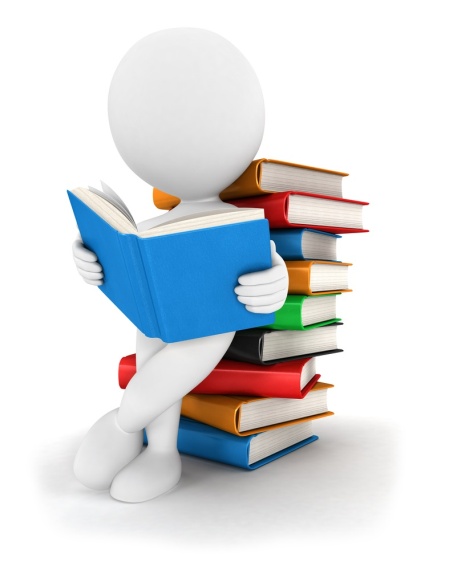 I — interactive  -
N — noting -
S — system  for -
E — effective -
R — reading -
T — thinking -
V — я это знаю;
+ — это новая информация для меня;
- — я думал по-другому, это противоречит тому, что я знал;
? — это мне непонятно, нужны объяснения, уточнения.
«ИЗ ИСТОРИИ МАТЕМАТИКИ О ДЕЛИМОСТИ ЧИСЕЛ»
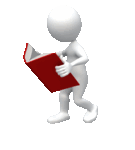 Спасибо за работу!
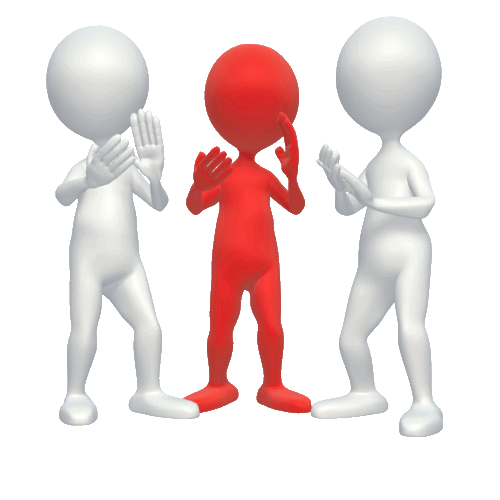